Community Report
Melksham Community Policing Team
April 2023
Your CPT – Melksham
The Team are keen to welcome Sergeant Gemma Rutter, who has now arrived in the Sergeants post.

She has replaced Sergeant James Twyford, who has taken up a position on the Roads Policing Unit.

Sergeant Rutter brings with her a wealth of experience over a 16 year career; having previously worked on Response, Neighbourhoods and CID as a PC, DC, Sergeant and Temporary Inspector.
Inspector: 
Andy LemonNeighbourhood Sergeant: Gemma Rutter
Neighbourhood Officers:PC Ben Coombs
PC Jennifer MillerPCSOs:Luke Hosken
Melissa Culliford
Vic Rolph
This Month’s Focus
Domestic Abuse Matters

Domestic Abuse has been at the forefront of the Force’s priorities list for at least the last 20 years.  It’s been a subject that’s been heavily researched by academia over this time, with processes and policies constantly evolving.

We work to an extensive Approved Professional Practice manual which details the process for investigating incidents of Domestic Abuse in considerable detail, as well as the types of Safeguarding that we implement alongside our partner agencies.  These investigations are scrutinised heavily at local and a force-wide level, to ensure they are quality focussed and acting in the best interests of Victims (and Perpetrators).

In addition to this; the Force has recently invested in some enhanced refresher training, which is designed to refocus Officers’ minds on the first hand effects of this type of offending upon affected households.  It has also helped to bring newer offences into the spotlight, such as “Controlling and Coercive Behaviour” and “Stalking”, for which there is limited case law so far.
Crime Exceptions

Crime Exceptions are described as a volume of offences, outside of the normal range expected; based on the last two years worth of data. 

Melksham Town
4x Possession of Weapon offences were recorded last month within the Town area, relating to three incidents.  All were Charged; half were as a result of proactive work by Officers.

41x Theft Offences were recorded, which is a High by exception.  27 relate to Shoplifting; 2 were Bicycle  Thefts.  The top four Suspects were responsible for 18 offences (43%).

Melksham Rural North
Atworth, Broughton Gifford, Shaw, Whitley, Beanacre, Berryfield and Bowerhill
11x Theft offences were recorded across this area last month.  4 relate to Shoplifting and 7 were Bicycle Thefts.  All of the bicycle thefts related to insecure bikes left unattended.

Melksham Rural South
Semington, Seend, Seend Cleeve, Great Hinton, Keevil, Bulkington, Steeple Ashton and Poulshot
Nothing outside of normal levels for this area this month.
[Speaker Notes: KGV Skate park survey]
Local Priorities & Updates
Useful Links
For more information on Wiltshire Police’s performance please visit:
 
PCC’s Website - https://www.wiltshire-pcc.gov.uk/

HMICFRS Website - https://www.justiceinspectorates.gov.uk/hmicfrs/police-forces/wiltshire/

For information on what crimes and incidents have been reported in the Trowbridge Community Policing Team area, which Melksham is part of, visit https://www.police.uk/pu/your-area/wiltshire-police/
Get Involved
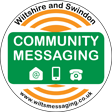 Keep up to date with the latest news and alerts in your area by signing up to our Community Messaging service – www.wiltsmessaging.co.uk
 
Follow your CPT on social media
Trowbridge Police Facebook
Trowbridge Police Twitter
Melksham Police Facebook
Bradford on Avon Facebook

Find out more information on your CPT area at: www.wiltshire.police.uk  and here www.wiltshire-pcc.gov.uk
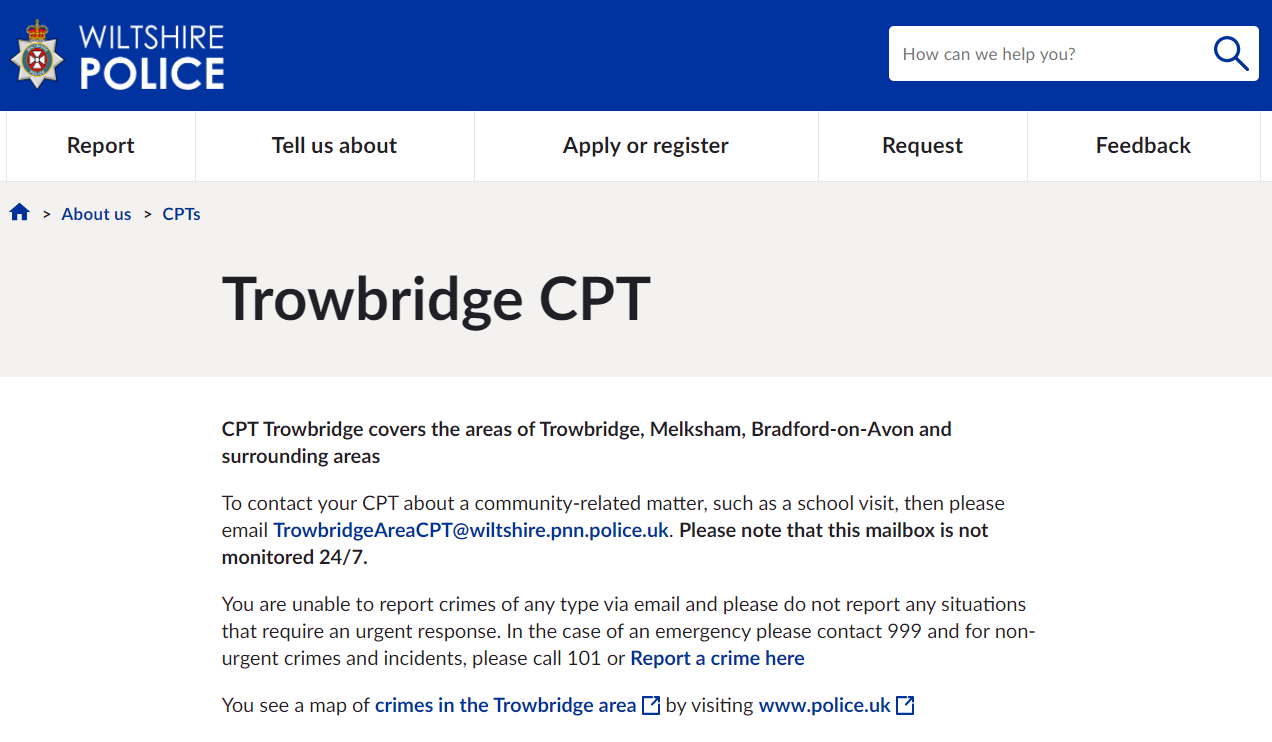